Requirement Elicitation
Pertemuan 7
Dosen Pengampu: Sandfreni
Prodi Sistem Informasi - Fakultas Ilmu Komputer
Content
What’s requirements elicitation
Elicitation process
Problems in elicitation process
Elicitation techniques
Elicitation methodologies
Introduction
Requirement elicitation is just the process of extracting the information from users, customers, and group of people. 
It is non-trivial as we can never find the requirement of the system from the user and customer by just asking them what the system actually needs (because customers doesn’t know what they really need). 
Possible way to get the requirements are making questionnaires, brain storming, work-shopping and interviewing
[Speaker Notes: Requirements Elicitation adalah proses mengumpulkan dan memahami masalah dan kegiatan yang berjalan. Pada proses ini biasanya dilakukan dengan observasi terhadap lingkungan proyek yang akan digarap – termasuk fact gathering, wawancara pada pengguna langsung atau para menajer, dan bisa juga dengan mempelajari alur kerja yang terjadi dari bisnis proses yang berjalan. Biasanya proses ini dilakukan dengan terus menerus dengan jangka waktu tertentu sehingga keselarasan akan pemahaman suatu permasalahan bisa tercapai.]
Requirements Elicitation
Involving elicitation process and the different elicitation techniques. 
Fulfilling the requirements and constraints of the system.
Requirements elicitation can be broken down into the activities of fact-finding, information gathering, and integration.
Elicitation process
The actual requirements which are gathered from different sources.
List of  incomplete findings.
Wish list of well defined requirements. 
Bring together the entire collected lists.
Maintaining the regular checking of the goal and wish list
Also check the nonfunctional requirement.
Elicitation problems
Not having good skills to collect information and cannot understand the group problem.      
Not well defined the actual Problem.
Not focus on the requirement of the system but more on the design which is useless on this stage.
The requirement should be changeable according to time.
Lack of analyst knowledge with the problem. 
Lack of user’s knowledge also creates                               problems for elicitation. 
Problem with understanding the                                            language between user and analyst.
Ignoring or omitting the actual problem.
The boundary of the problem should                                             be well defined
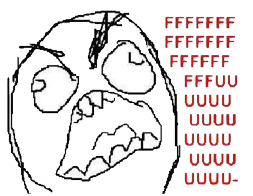 Defining problem aspects
Define boundary of the problem.
Influence of environmental factors and constraints 
Problems of understanding 
Information should be collected from different level of abstraction
Requirements will (eventually) change
Elicitation techniques
Elicitation techniques are invented to aid solving some problems in the elicitation process.
Each technique usually has solution only for one area of problem in requirements elicitation.
Techniques can be divded to categories which prepresent the phases of elicitation process.




Some of these techniques are presented in the following…
Information gathering techniques
Interviewing
No detailed here, everybody knows how to do interviewing

IBIS (Issue-Based Information System ) technique
IBIS is structured interviewing technique
Allows the rationale underlying requirements to be organized and tracked by arranging interview information such as issues being discussed, positions on these issues, and the argument in support of or objecting to positions.

STRENGTHS: non-intruisive and easy to learn technique. Results consistency in the quality of the information gathered. 

WEAKNESS: Doesn’t support way manage goals and requirements or a way to resolve the issues and choose among various positions of an issue.
Requirements expression and analysis techniques
CORE (Controlled Requirements Expression) technique
Provides a paradigma in which the requirements specification  is created by both the client and the developer.
Involves analyzing problems, dividing problems to viewpoints, and documenting these problems. Thereafter created viewpoints can be analyzed, structured and translated to graphical representation. The final phase of this technique is to analyze the non-functional constraints of the project.
Viewpoints are examined in combination rather than in isolation.

STRENGTHS: Flexible approach and it can be applied to broad class of problems. In addition it is thoroughly documented. 

WEAKNESS: only efficient when used at the early phase of development. Although it’s thoroughly documented it’s not well defined.
Requirements expression and analysis techniques
PDM (Planning and Design Methodology) technique
Incorporates the user perspective into requirements specification.
It’s used to make the views to promote understanding and structure informationg gathering activites. 
Important principles: 

Understanding the rationale of the requirements 
Verifying the rationale and the proposed solution with the customer
Defining the operational environment
Prioritze and establish business justification
Empasize usability as well as function. 

Process is divided into four phases: requirements collecting, problem analyzing, solution defining and system designing
In each phase there are three activities that are need to be done: synthesis, analysis and communication.
Validation techniques
Concept prototyping technique
Prototyping is one of the most common validation techniques
Includes producing early (executable or) non-executable versions of the requirements model. 
Prototyping aids project members and customers to understand the problems during the requirement elicitation 
In addition it can be used to help finding and specifying (new) requirements

STRENGTHS: Easy to perform

WEAKNESS: Requires additional work
Validation techniques
QFD (Quality Function Deployment) technique
Provides a method for translating customer’s requirements into technical requirements in each stage of product development.
Helps developers to find and define requirements which customers have not yet addressed.
Involves several procedures:
Identification of facts involving customer and their high-level needs.
Building relationships between identified entities and product control characteristics
Doing the market competetive evaluation of the product and list key selling points
Developing target values for each final product control characteristics

STRENGTHS: Emphasis on designing client satisfying, reliable quality products.

WEAKNESS: Requires lots of initial work in planning stage and it’s difficult and resources consuming to change the development direction once it has started because all the interrelationships would have to be revisited and revised upon a change in direction.
Elicitation methodologies
Because one elicitation technique can only be used to address one area of issue in the elicitation process, no elicitation technique is comprehensive alone.
Methodologies are collection of synthesized techniques, documentations and support tools.
The more problem area methodology addresses the more mature it is.
Created methodologies offer guidelines, principles and they can be tailored to fit for (almost) any target system’s attributes.
Questions
Have you done requirements elicitation and if you have what kind of problems have you faced?
What do you think are the biggest elicitation issues in projects that aim to develop small/medium/large system for small/medium/large organization customer?
Interviewing is studied to be one of the most efficient way to gather information, but why do we have different techniques created for elicitation?
Creating methodologies is hard and time consuming. At what point of advancement software companies should start creating their methodologies, if at all?